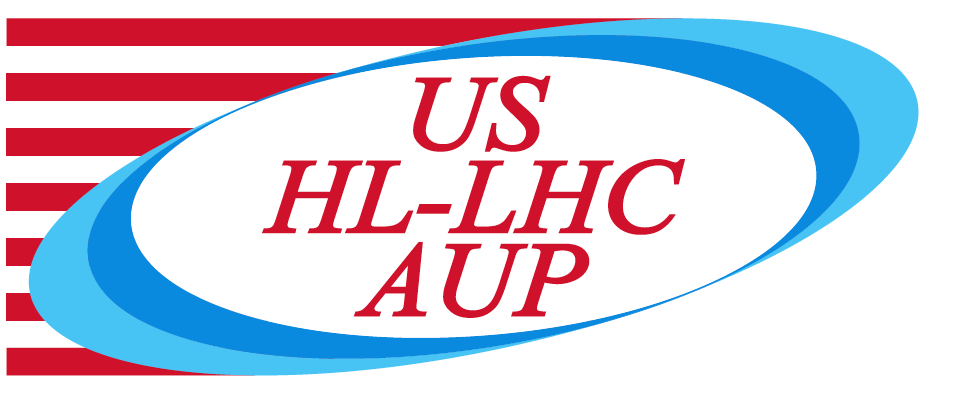 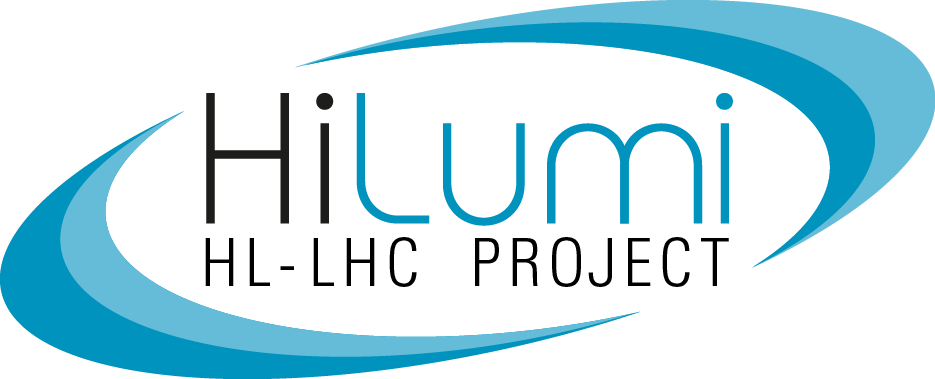 Magnets 302.2.03Cable Fabrication
Ian Pong – LBNL (L3 and CAM)
Mike Naus – LBNL (L3 and CAM deputy)
HL-LHC AUP DOE IPR  – July 23rd–25th 2024
Outline
Scope, Interfaces, Dependencies & Team
Achievements since Rebaseline Review
Procurement Status
Schedule
Cost and Schedule Performance & VAR Reports
BCRs since Rebaseline Review
QA/QC 
Risks
ES&H 
Summary
HL-LHC AUP DOE IPR  – July 23–25, 2024
2
Charges #2, #3
Functional Requirement Specifications
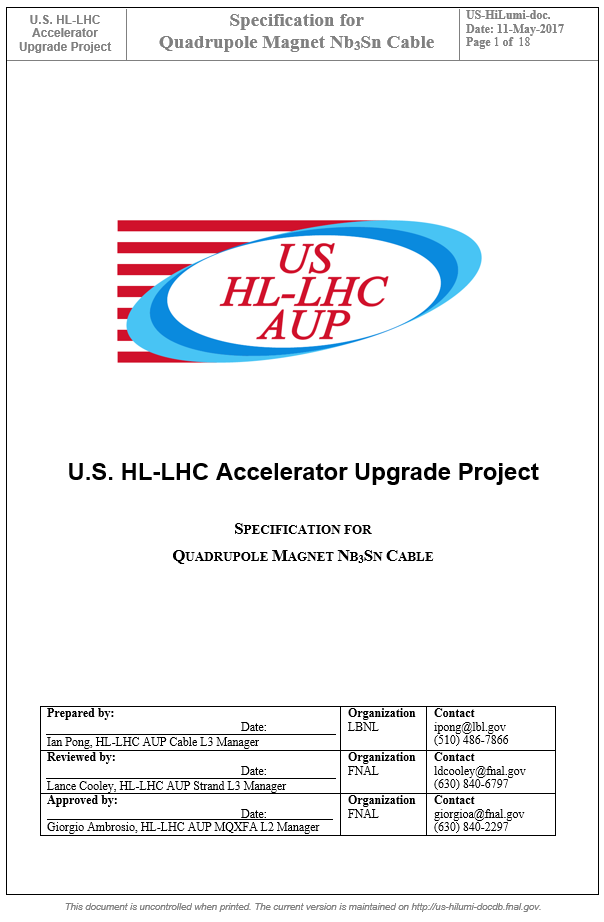 Specification for Conductor (US-HiLumi-doc-40)
Specification for Cable (US-HiLumi-doc-74)
Define performance and length of conductor
Address FRS R-T-03

Specification for Cable Insulation (US-HiLumi-doc-75)
Defines glass fiber braiding for cable insulation
Addresses R-T-16
FRS (US-HiLumi-doc-36)
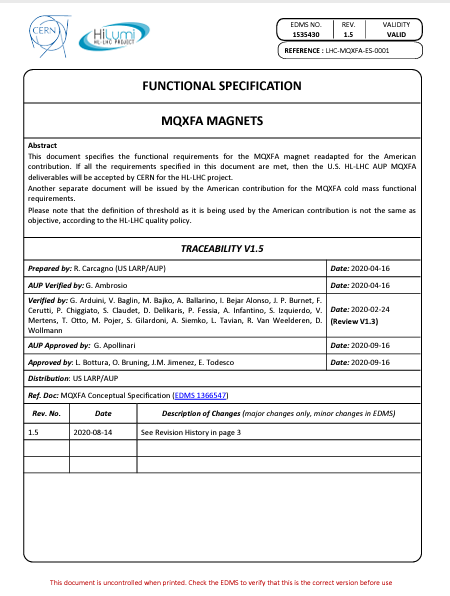 HL-LHC AUP DOE IPR  – July 23–25, 2024
3
Charges #1, #3
WBS 302.2.03: Scope
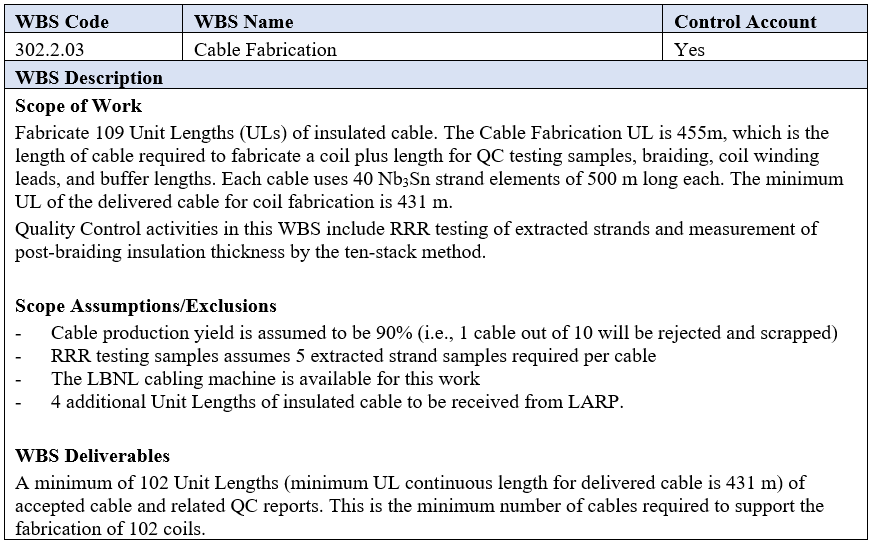 All completed, 4 failed/on hold cable
US-HiLumi-doc-39
HL-LHC AUP DOE IPR  – July 23–25, 2024
4
Charge #3
WBS 302.2.03: Interfaces
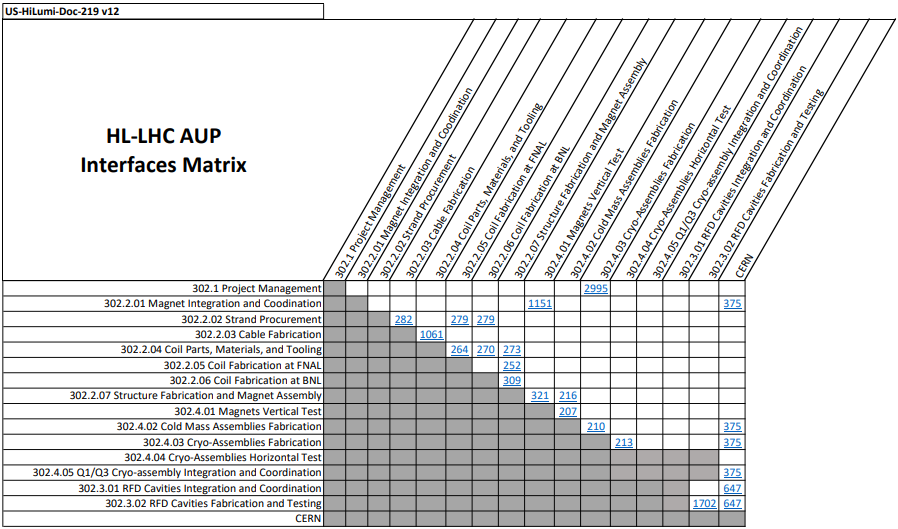 Not changed since CD-3
US-HiLumi-doc-219
HL-LHC AUP DOE IPR  – July 23–25, 2024
5
Charge #2
WBS 302.2.03: Team
Core Members:
Ian Pong
Mike Naus (deputy)
Andy Lin
Elaine Buron
Jean-Francois Croteau
Assisting Members:
Li Wang (cryo)
Hugh Higley (Retiree)
Dan Dietderich (Retiree)
US HL-LHC Accelerator Upgrade Project: 302.2 MQXFA Magnets Fabrication
US-HiLumi-doc-104
HL-LHC AUP DOE IPR  – July 23–25, 2024
6
Charge #1
WBS 302.2.03: Achievements since Rebaseline
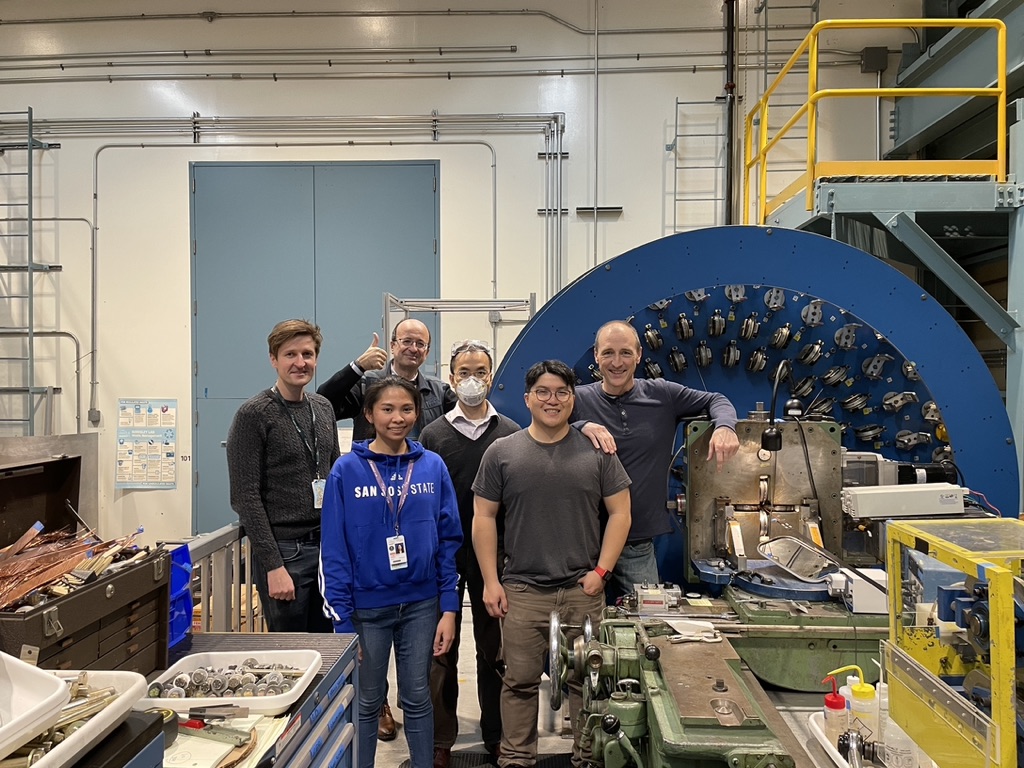 Scope completed!
Higher yield than assumed.
HL-LHC AUP DOE IPR  – July 23–25, 2024
7
Charge #2
WBS 302.2.3: Cost and Schedule Performance & VAR Reports
CPI and SPI stable and very close to 1.00
No VAR reports since COVID Rebaseline
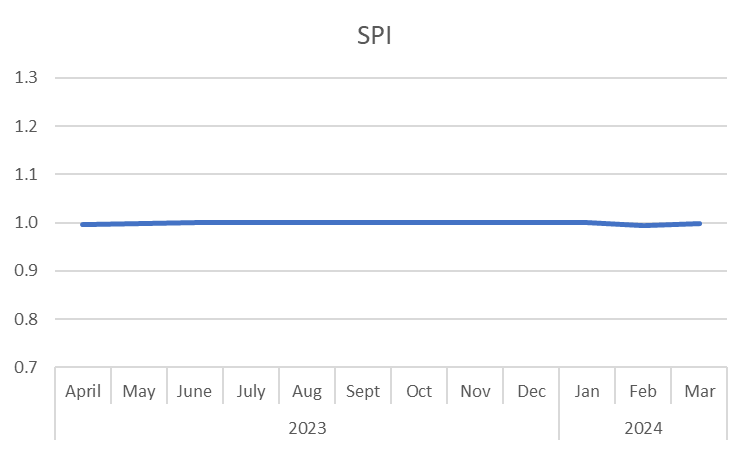 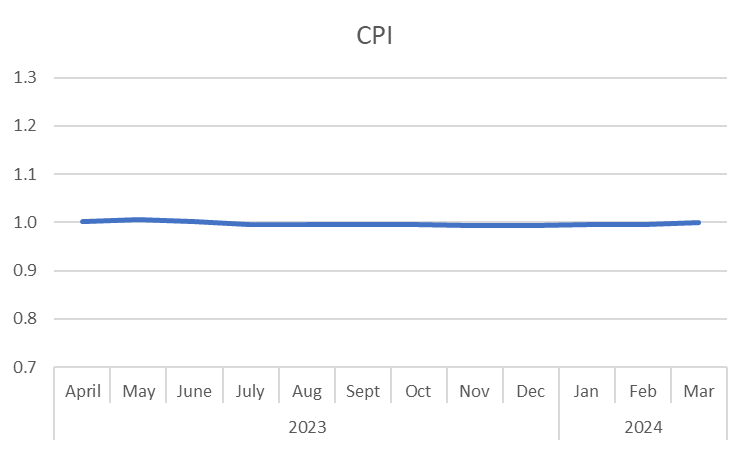 HL-LHC AUP DOE IPR  – July 23–25, 2024
8
Charge #2
WBS 302.2.03: BCRs Approved Since Baseline
BCR #0331 and #0306 each added two cables
BCR #0311 AUP Project Rebaseline after March 2023 ESAAB Approval
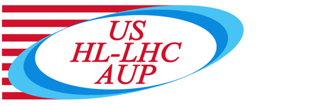 HL-LHC AUP DOE IPR  – July 23–25, 2024
9
Charge #1
WBS 302.2.03: QA/QC
MIP approved by CERN (EDMS 1866230)
AUP Quality Plan (Doc 903)
Three failed cables at time of manufacture
Wire crossover (P43OL1112)
Roller bearing failure (P43OL1171)
Mid-run bay brake activation (P43OL1175)
One impacted cable at time of coil winding
1 on-hold cable (P43OL1260)
1 rejection (P43OL1239)
Related to wire excess lubricant causing mechanical instability during coil winding. See also: US-HiLumi Docs. 4172, 4318
HL-LHC AUP Rebaseline DOE Rev.  – Dec. 13–15, 2022
10
Charge #6
WBS 302.2.03: Risks
Risks retired upon completion of task
Three threats



One opportunity


One relevant project-wide threat
* These risks have a separate COVID component in the risk register to account for additional probability/impact due to COVID pandemic.
HL-LHC AUP Rebaseline DOE Rev.  – Dec. 13–15, 2022
11
Charge #5
WBS 302.2.03: ES&H
Regular meetings at LBNL, minutes & roster kept in Google Drive with access control
WPC, Procedures, HAR (§9.1), etc. are in place
No injury-causing accident for >25,000 labor-hr!
Fire sprinkler leak in 2019
Causal Analysis Report made by the LBNL PIMD, EHS, and IA&I.  
COVID control effective: no onsite transmission
Lab protocols and guidelines continually updated per DOE and CDC guidance
HL-LHC AUP Rebaseline DOE Rev.  – Dec. 13–15, 2022
12
WBS 302.2.03: Summary
302.2.03 discrete activity is completed
Cost and schedule well controlled
No VAR reports since COVID Rebaseline
This task could not have been completed without the dedication and contributions from all the team members, including former post-docs, engineers, interns, and technicians, as well as AUP and LBNL management, supporting staff from ATAP division operations, the EHS, OCFO, and Procurement division.
THANK YOU ALL!
HL-LHC AUP DOE IPR  – July 23–25, 2024
13
Team Work
HL-LHC AUP DOE IPR  – July 23–25, 2024
14
Discrete Activity Completion
HL-LHC AUP DOE IPR  – July 23–25, 2024
15
50% Milestone Completion
HL-LHC AUP DOE IPR  – July 23–25, 2024
16
Backup Slides
You should keep the pie-charts and tables from the CAM e-Toolbox as backup slides in case someone asks questions
HL-LHC AUP DOE IPR  – July 23–25, 2024
17
Charge #2
302.2.03 Resource Type Breakdown
77% Labor, 23% M&S
M&S Includes contractors (braiding vendor), travel, shipment, etc.
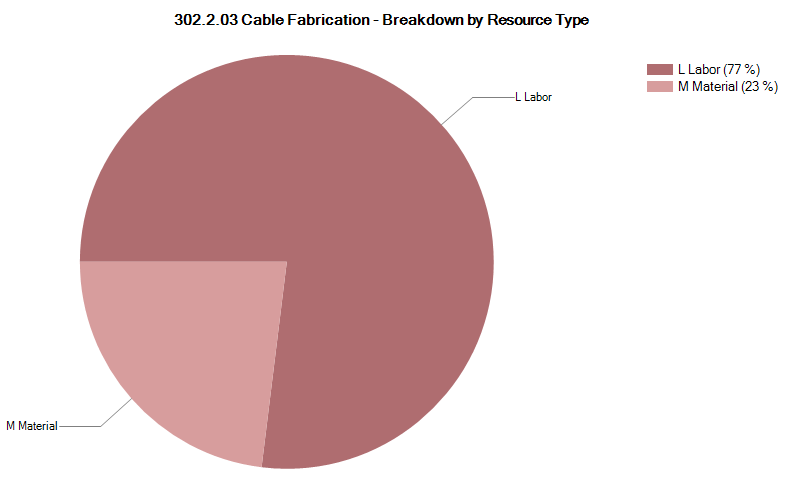 To be Updated
Example from 302.2.03
Plots to be provided by PO
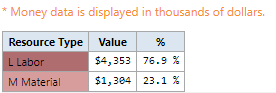 Lab
Logo
HL-LHC AUP DOE IPR  – July 23–25, 2024
18
Charge #2
302.2.03 Estimate Quality
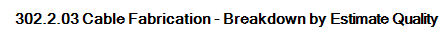 Conceptual is related to the RRR measurements
FNAL has been measuring RRR up to earlier this year
LBNL’s new system is undergoing benchmarking approval
Preliminary is mostly related to Insulation
Master Agreement is being placed to lock down the price throughout AUP
The quality of estimate has been updated for CD-2/3b
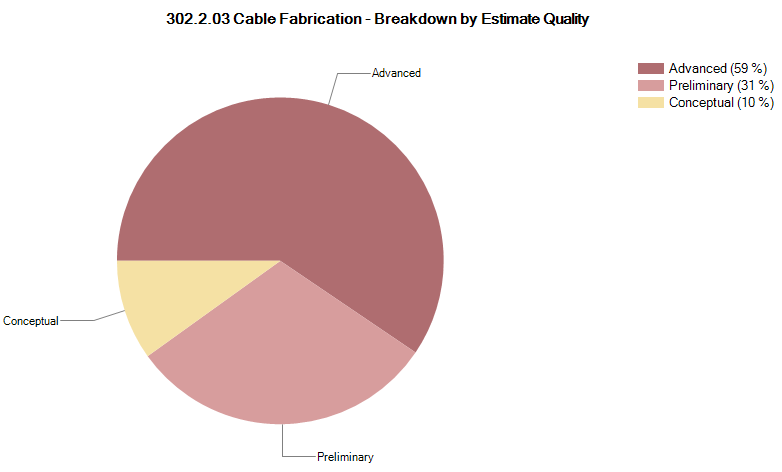 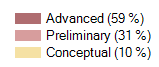 To be Updated
Example from 302.2.03
Plots to be provided by PO
Lab
Logo
HL-LHC AUP DOE IPR  – July 23–25, 2024
19
Charge #2
302.2.03 FTE Breakdown
From 5/31/18 forward
Does not include FY18 Actuals
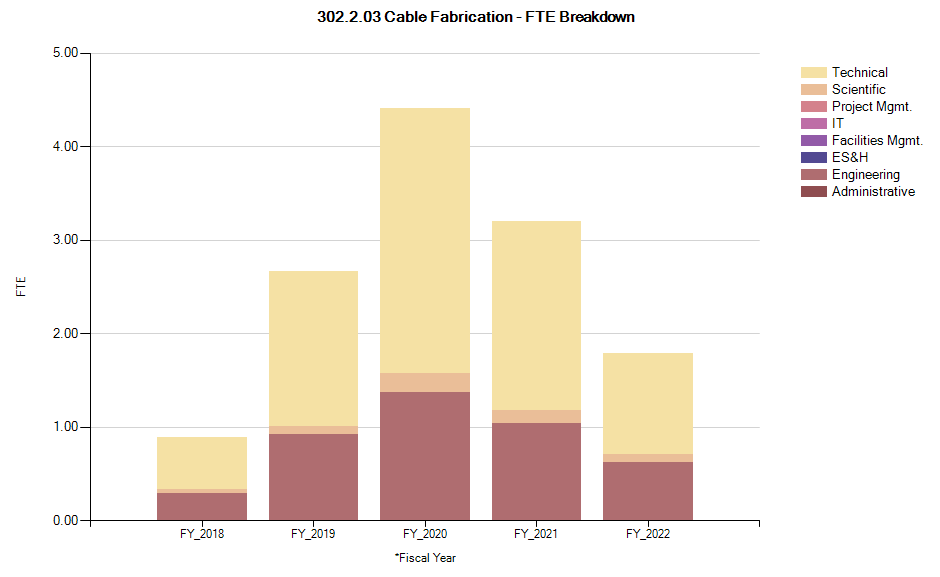 To be Updated
Example from 302.2.03
Plots to be provided by PO
Lab
Logo
HL-LHC AUP DOE IPR  – July 23–25, 2024
20
Charge #2
302.2.03 Cost Performance Report
BAC = $5.658M
No thresholds crossed in Current Period Cost
No thresholds crossed in Cumulative to Date
Cumulative SPI = 0.9, CPI = 1.05
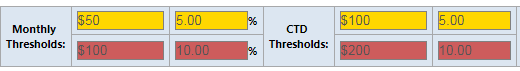 To be Updated
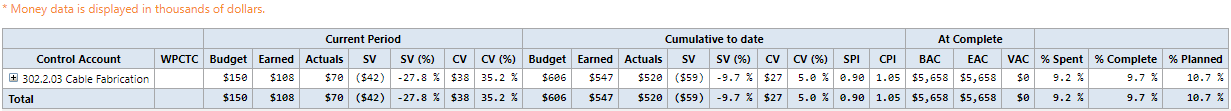 Example from 302.2.03
Plots to be provided by PO
HL-LHC AUP DOE IPR  – July 23–25, 2024
21